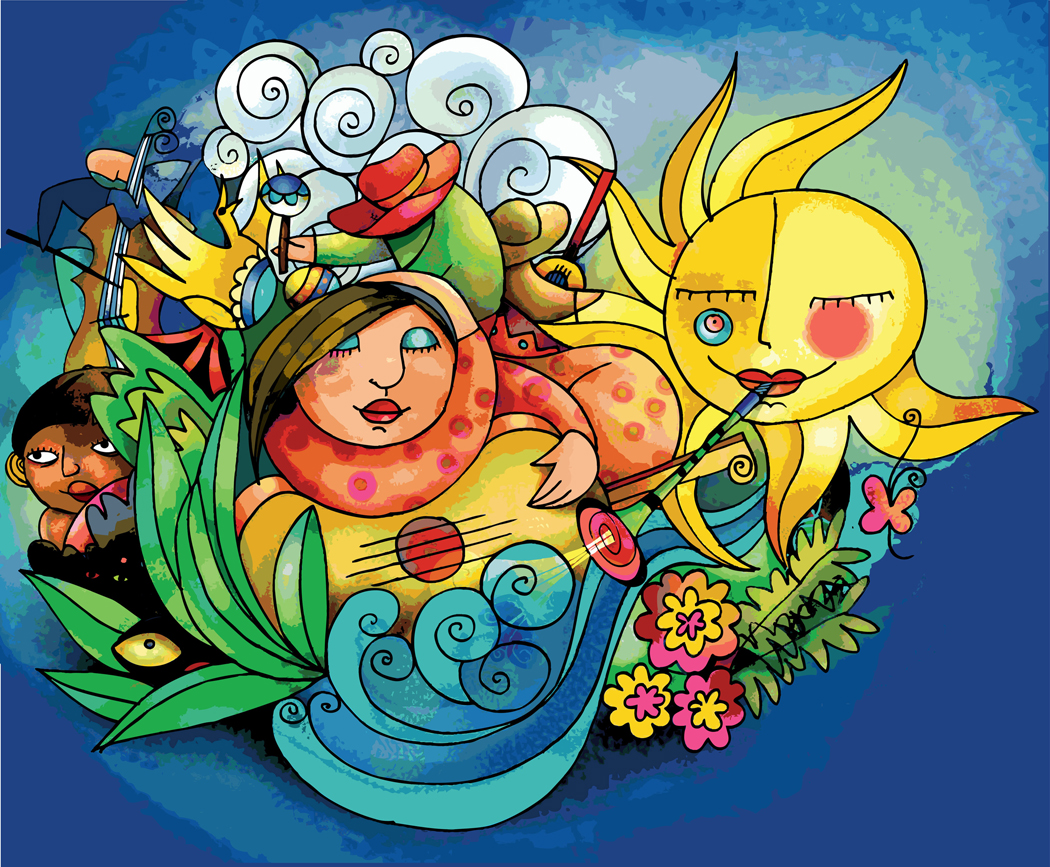 Сказочные 
инструменты
У нее вся душа на распашку,
И хоть пуговки есть – не рубашка,
Не индюшка, а надувается,
И не птица, а заливается.
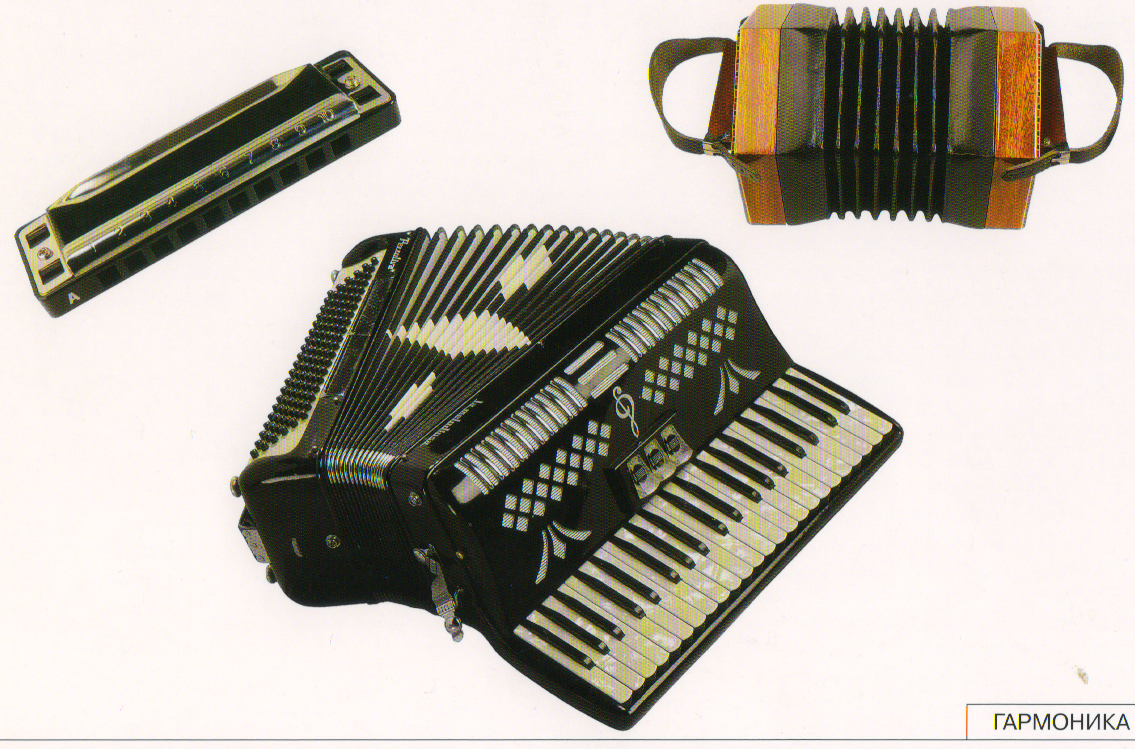 Я стою на трех ногах,
Ноги в черных сапогах.
Зубы белые, педаль.
Как зовут меня?..
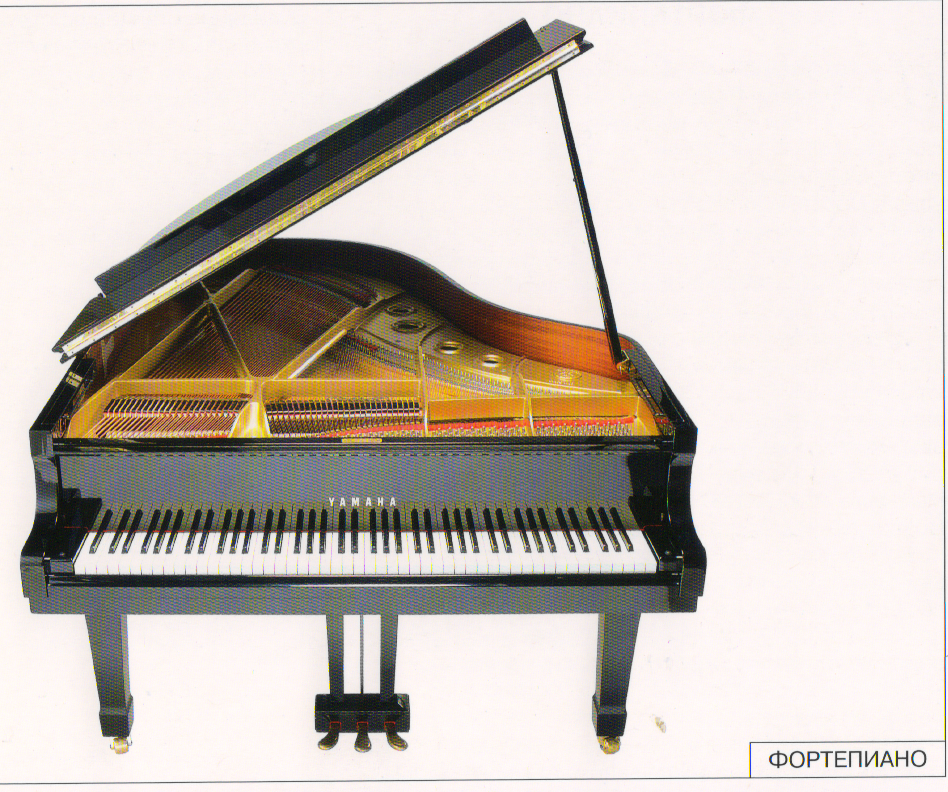 Три струны, а звук какой!
С переливами, живой.
Узнаю его в момент –
Самый русский инструмент.
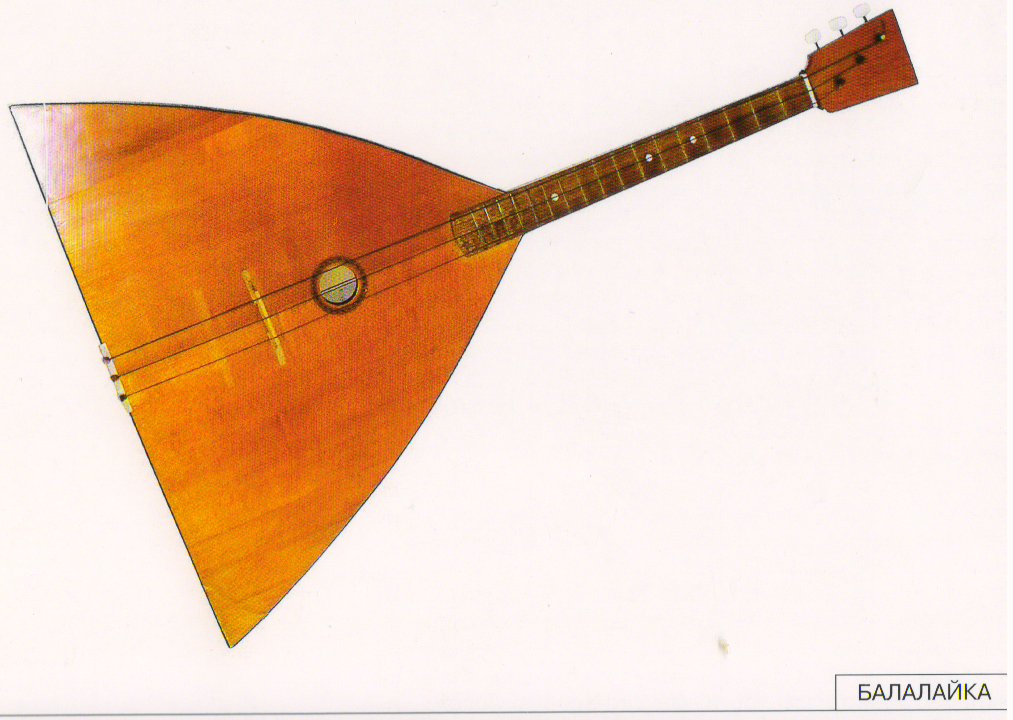 В лесу вырезана, гладко вытеснена,
Поет-заливается, как называется?
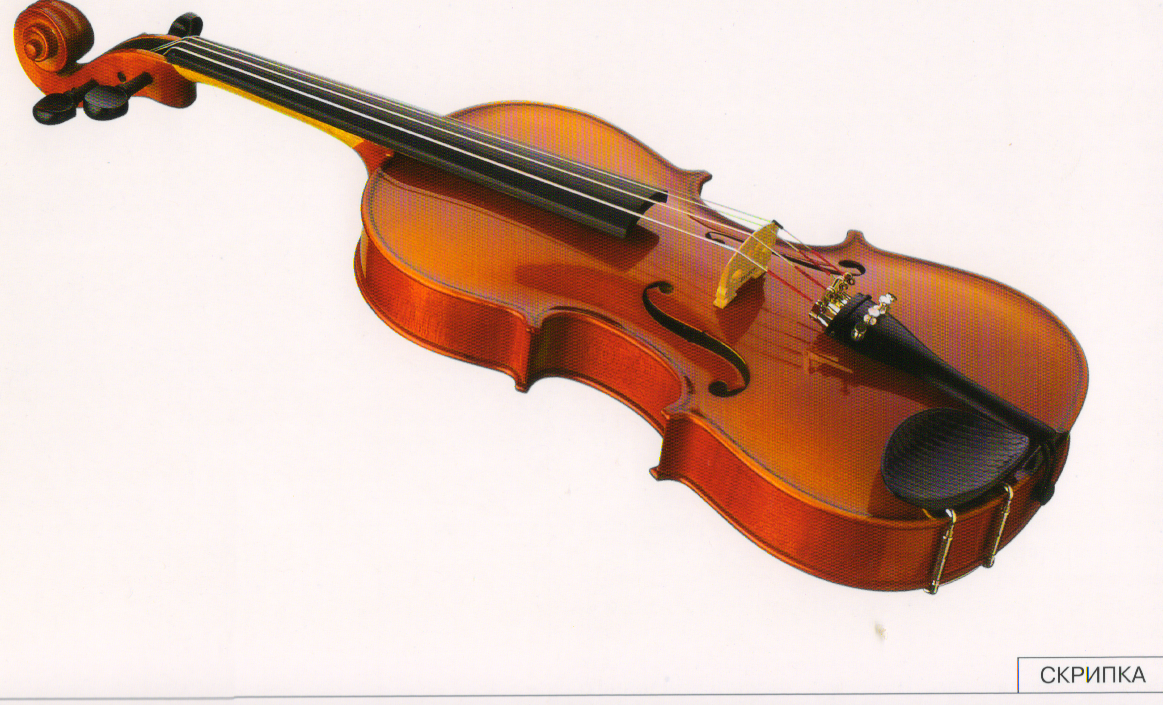 Первые марши играют военные,
Дяденьки дуют лишь в них здоровенные.
А вот вторые на крышах стоят,
Дружно зимою все сильно дымят…
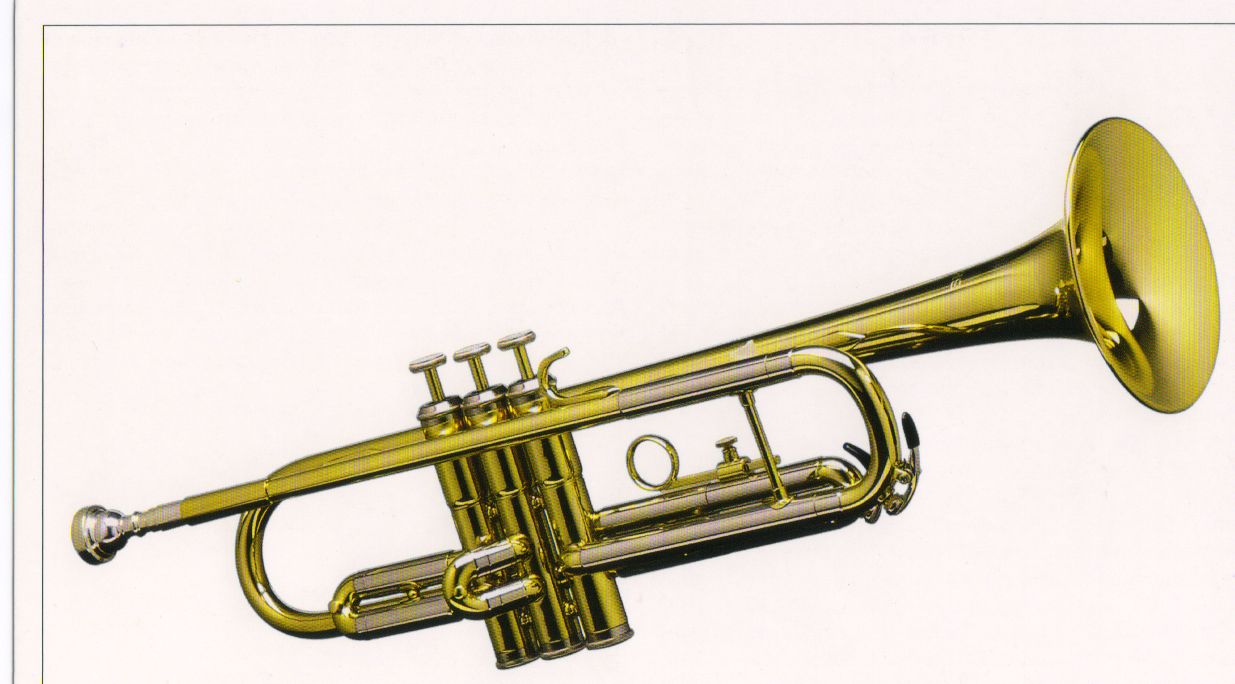 Инструмент тот с древних пор
Украшал собой собор.
Украшает и играет,
Весь оркестр заменяет.
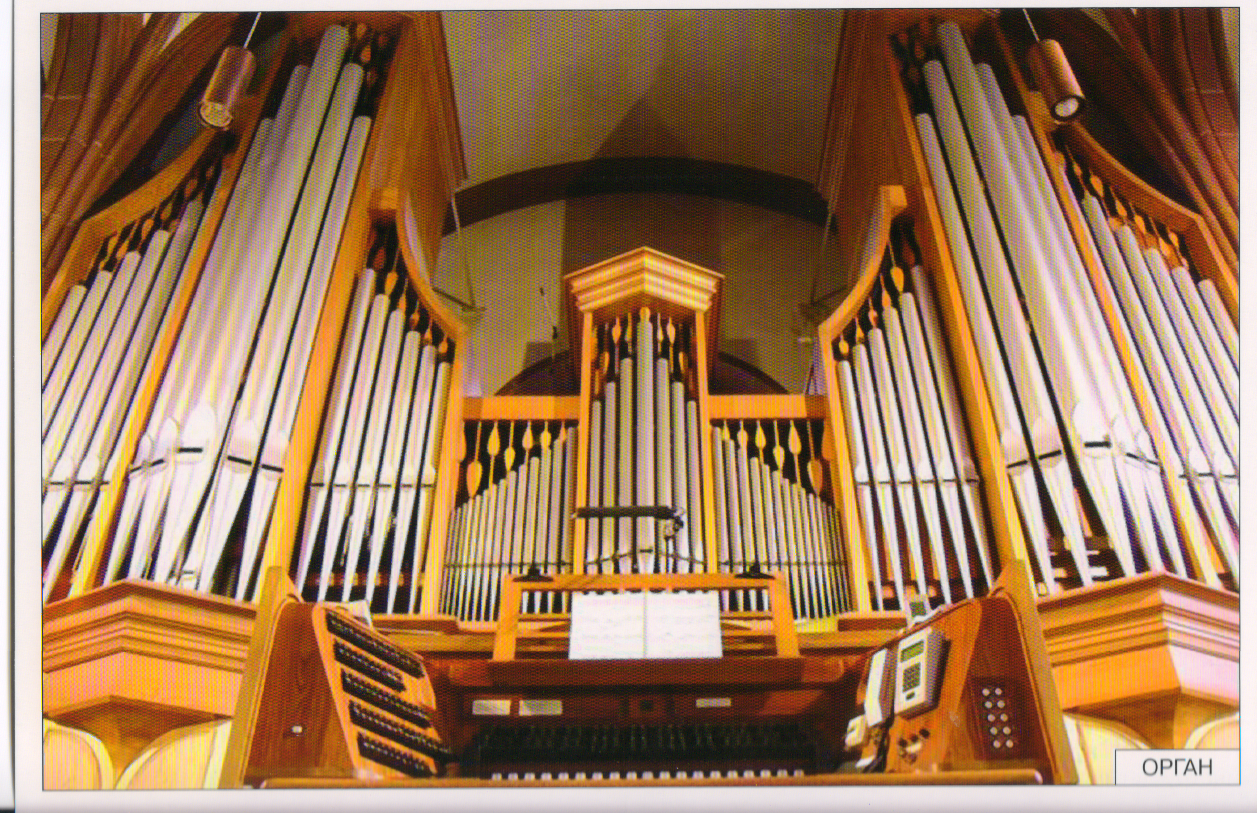 Этот струнный инструмент
Зазвенит в любой момент –
И на сцене в лучшем зале,
И в походе на привале.
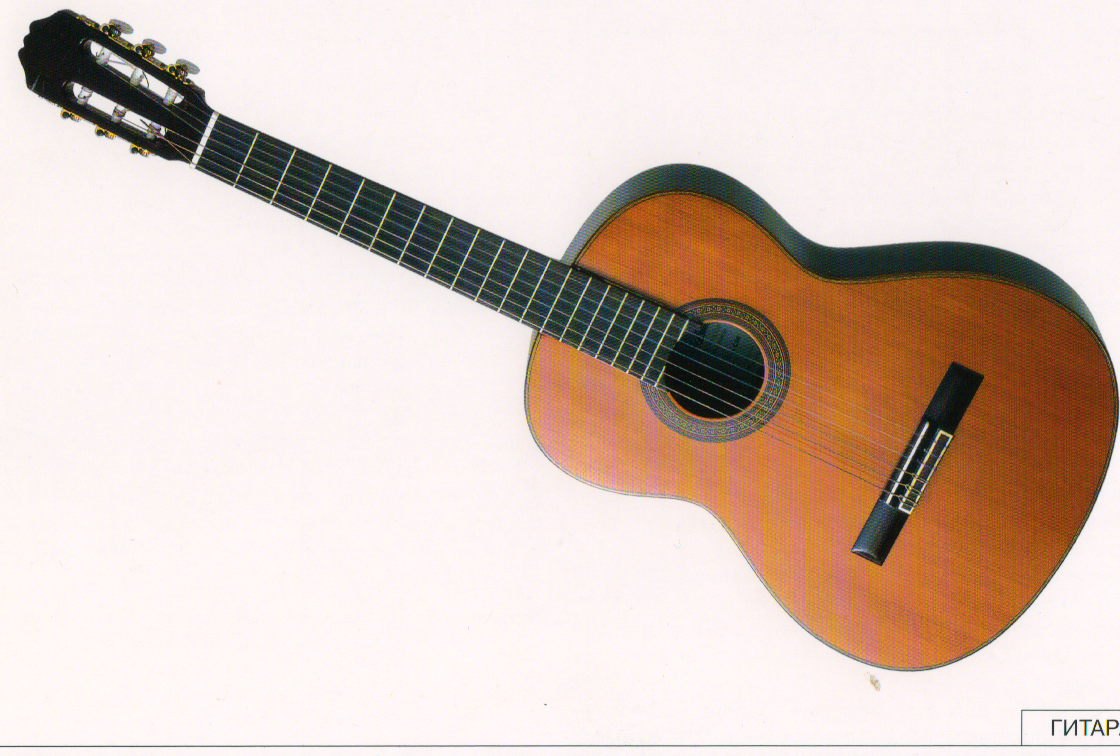 Со мной в поход легко идти,
Со мною весело в пути,
И я крикун, и я буян,
Я звонкий, круглый…
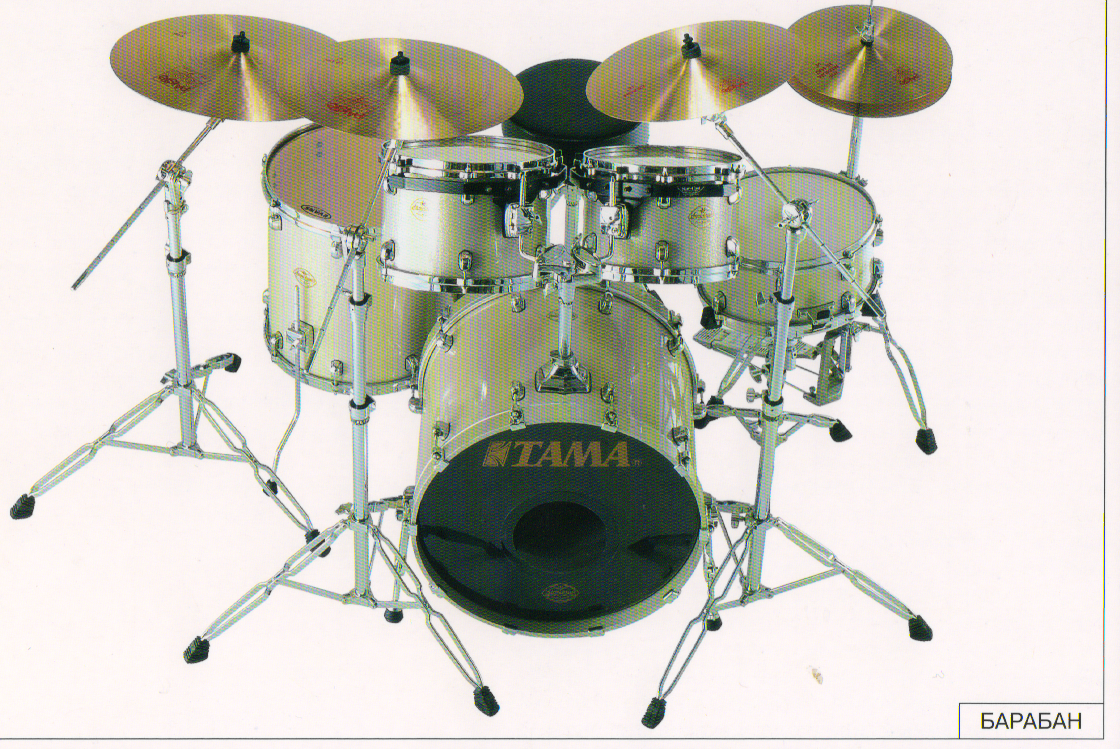